«Развитие творческого потенциала дошкольников в процессе приобщения к  ручному труду»
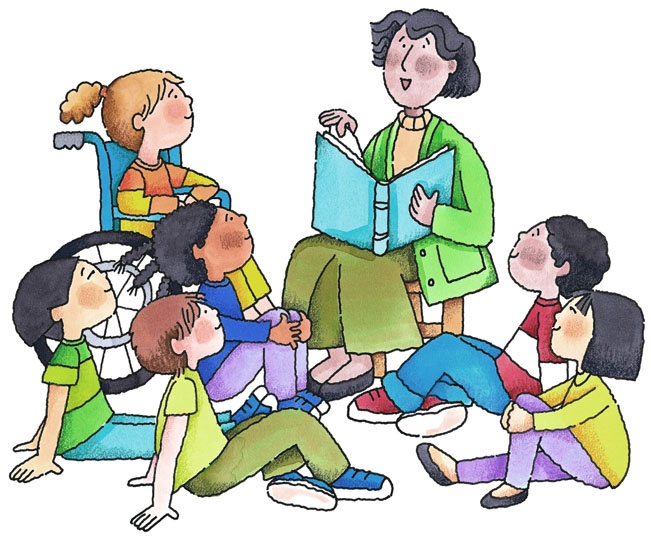 Подготовила воспитатель МБДОУ «Детский сад № 16 «Елочка» Осокина Лариса Африкановна

2015г.
Творческое объединение «Умелые ручки»
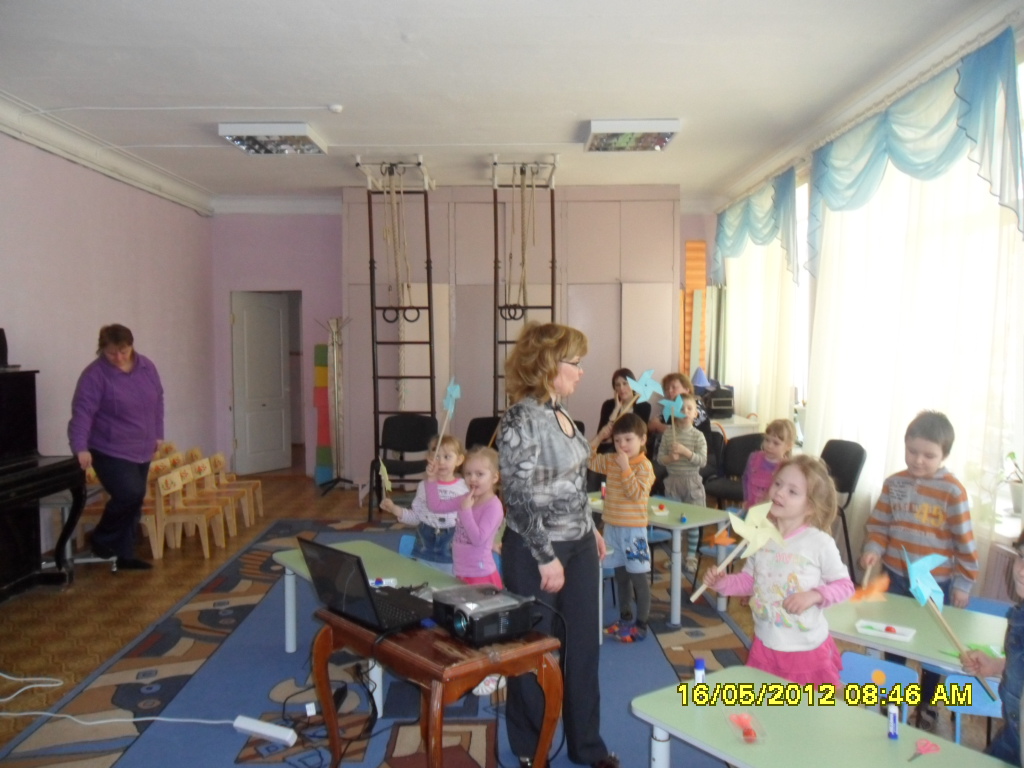 Развивать творческие способности, фантазию, воображение. Помочь ребенку  проявить свои художественные способности в различных видах изобразительной и прикладной деятельности.
Цель:
Направления работы:
Развитие творческих способностей

  Художественно-эстетическое развитие

 Познавательное развитие
Основные задачи:
развивать эстетическое восприятие мира, природы;
развивать воображение детей, поддерживая проявления их фантазии, смелости в изложении собственных   замыслов;
привлекать  детей к работе с разнообразными материалами;
поощрять создание коллективных работ;
расширять представления о декоративном искусстве;
передавать признаки необычности, сказочности, применяя различные средства выразительности;
совершенствовать художественные навыки в сюжетных работах, соблюдать взаимосвязи между объектами построения.
Этапы работы:
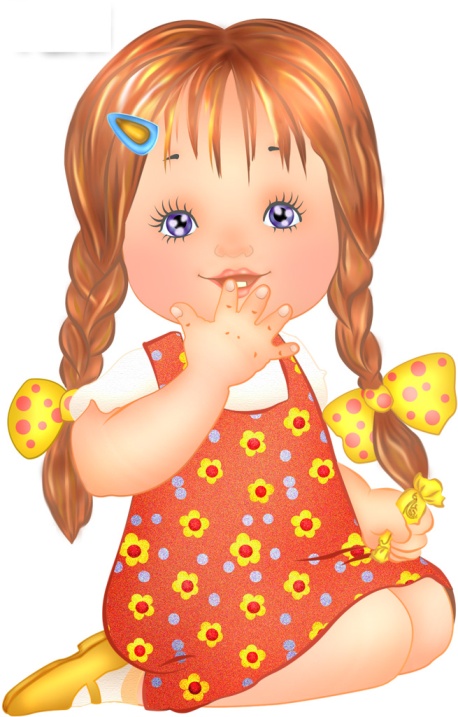 1 этап –  знакомство со свойствами                                                                            
материалов.
2 этап- обучение приемам   изготовления.
3 этап-     изготовление поделок.
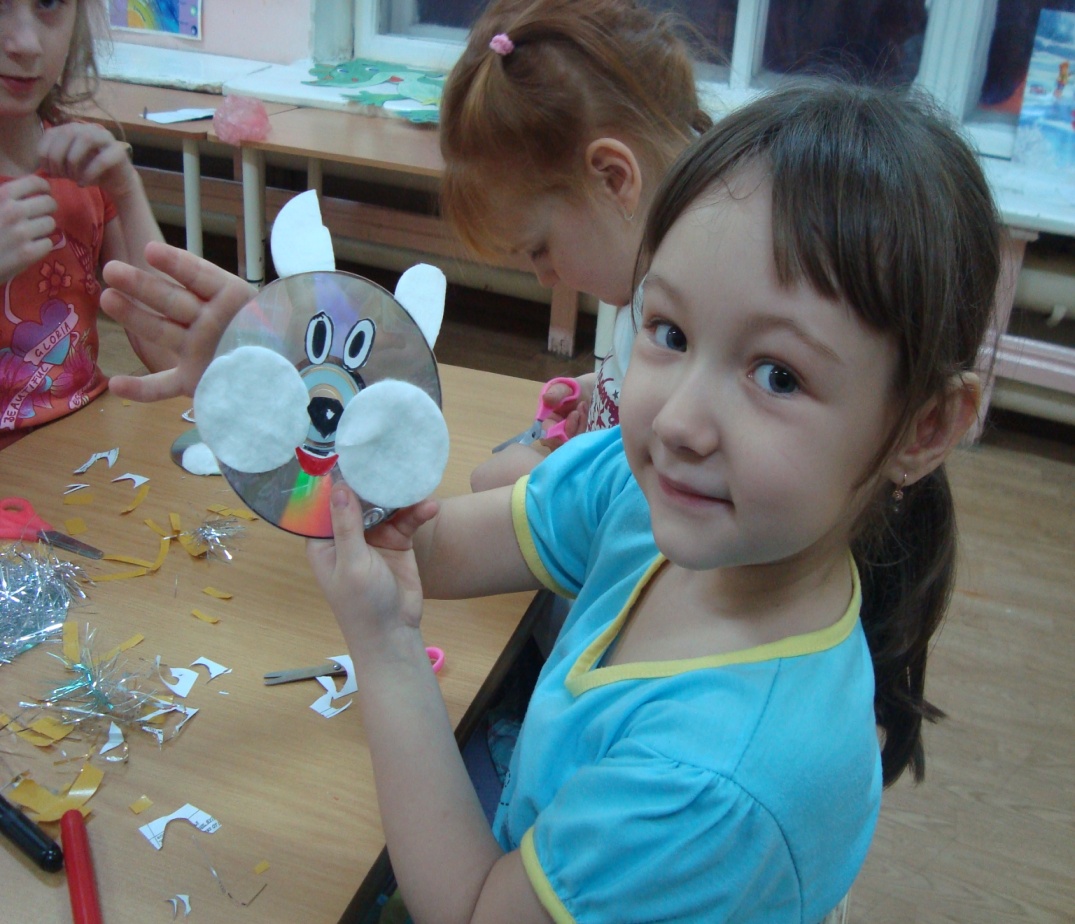 Принципы построения педагогического процесса.

От простого к сложному.

 Системность работ.

Принцип тематических циклов.

Принцип  индивидуального подхода.
Методы и приемы обучения.



Наглядные :показ педагога, пример, помощь

 Словесные (объяснение, описание, поощрение, убеждение, использование скороговорок, пословиц и поговорок).

Практические (самостоятельное и совместное выполнение поделки).
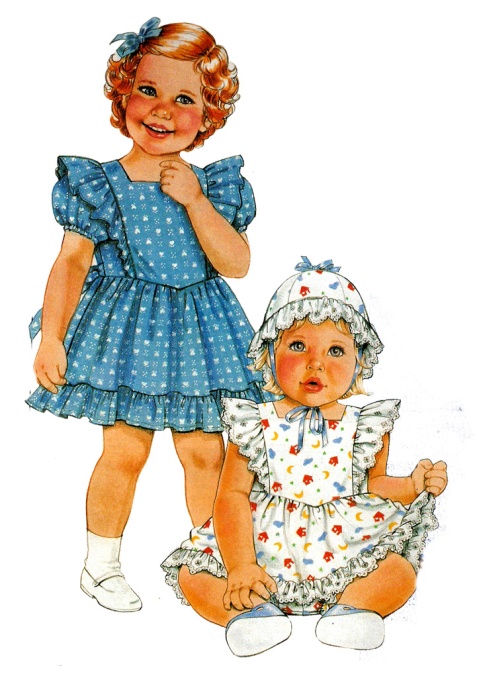 Творческий процесс – это чудо. Здесь дети раскрывают свои способности, творят, видят результат труда.
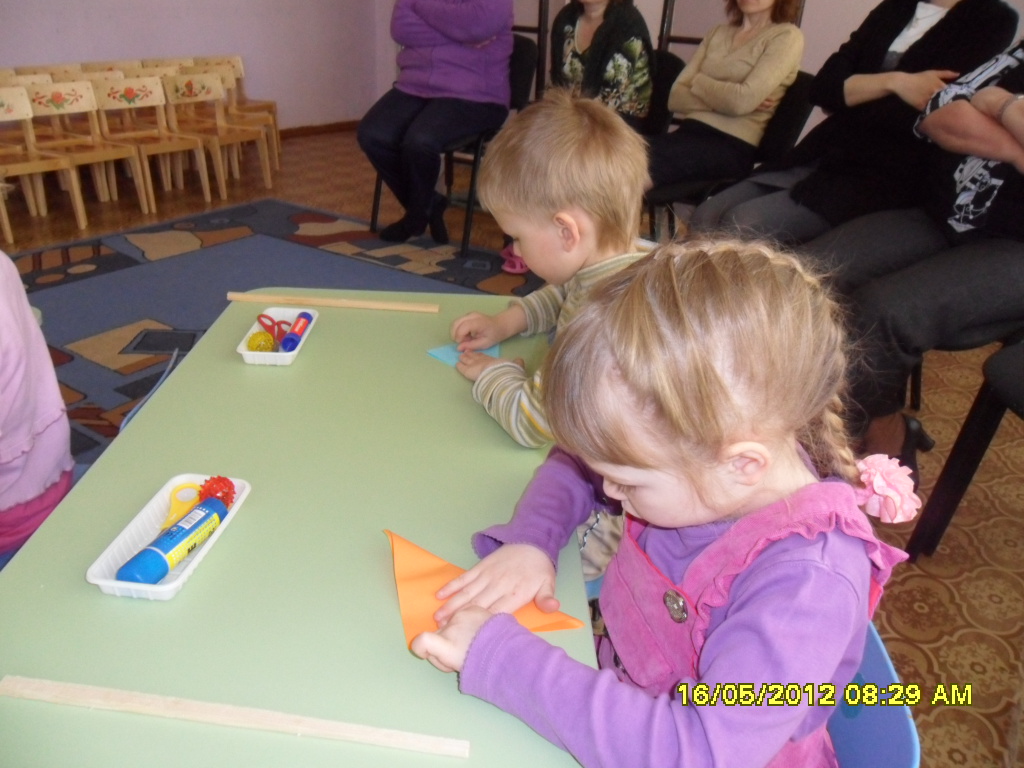 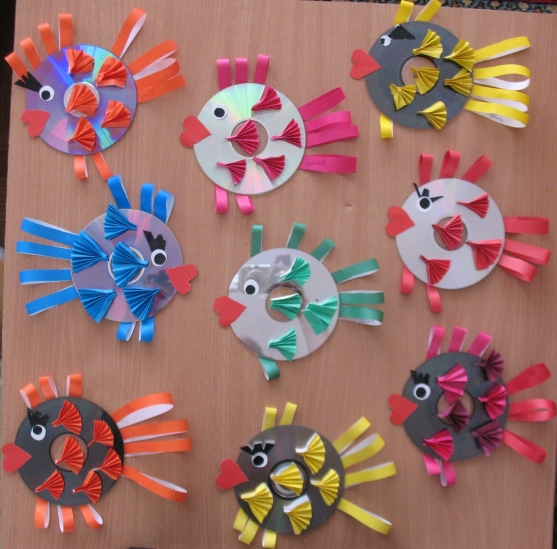 Ребенка вводят в мир воображения постепенно. Самый активный участник  деятельности -  взрослый.
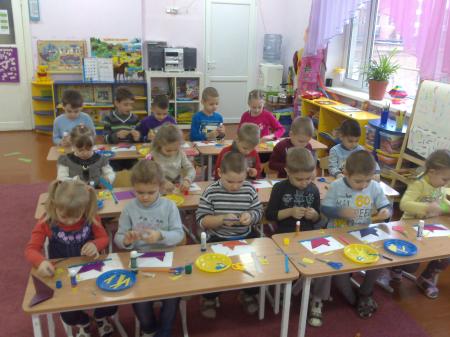 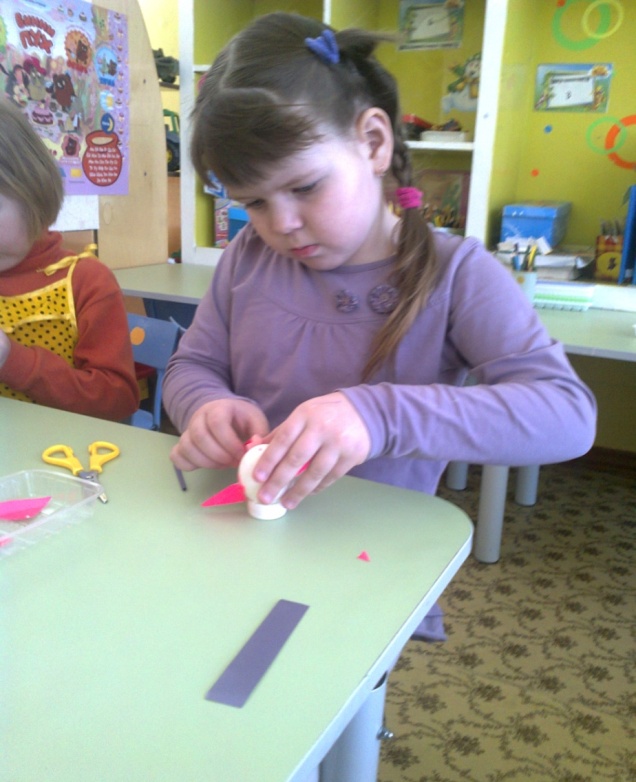 Из доступных, легко обрабатываемых материалов дети могут сделать много интересных и полезных вещей. Ребенок проявляет интерес, самостоятельность, инициативу и творчество, что способствует общему интеллектуальному развитию.
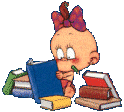 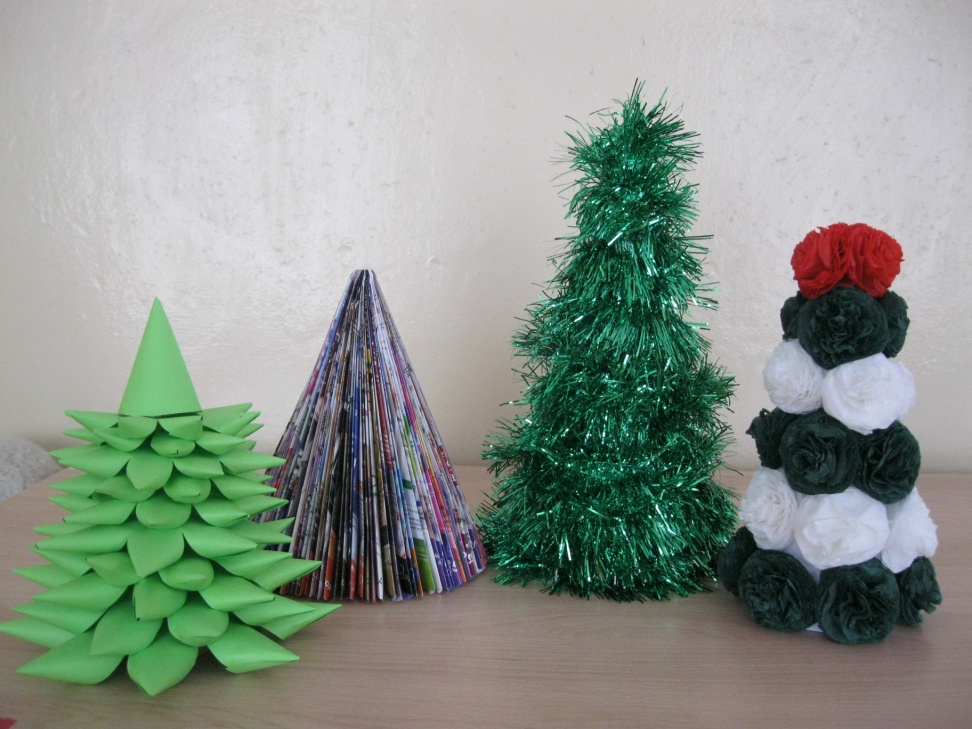 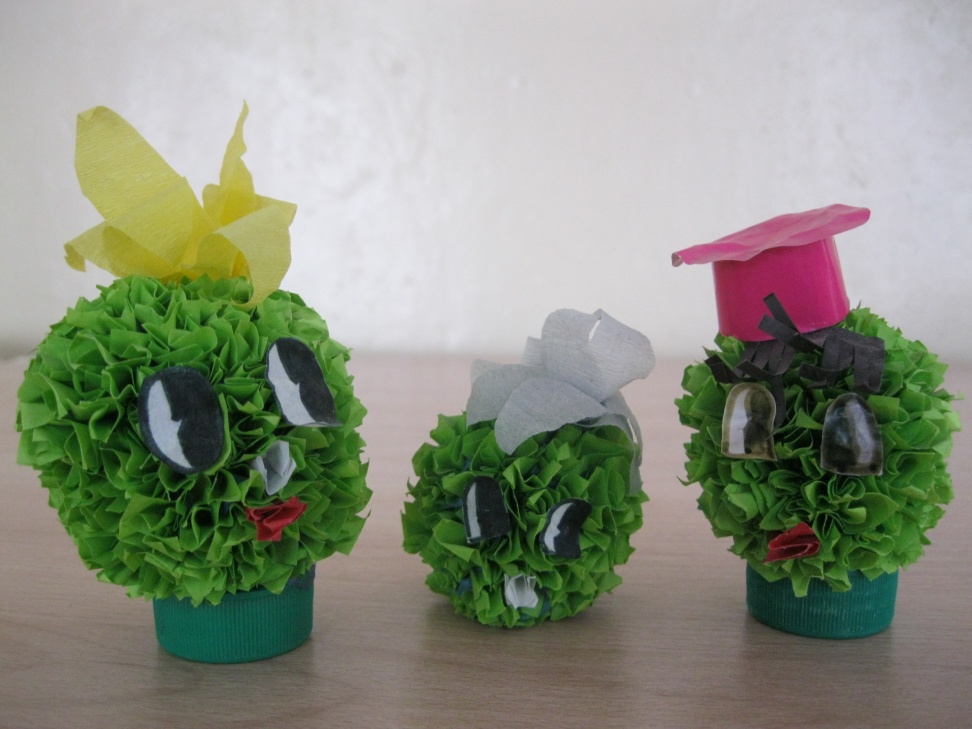 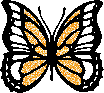 Основа интеллектуального развития ребенка:
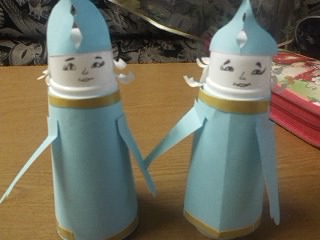 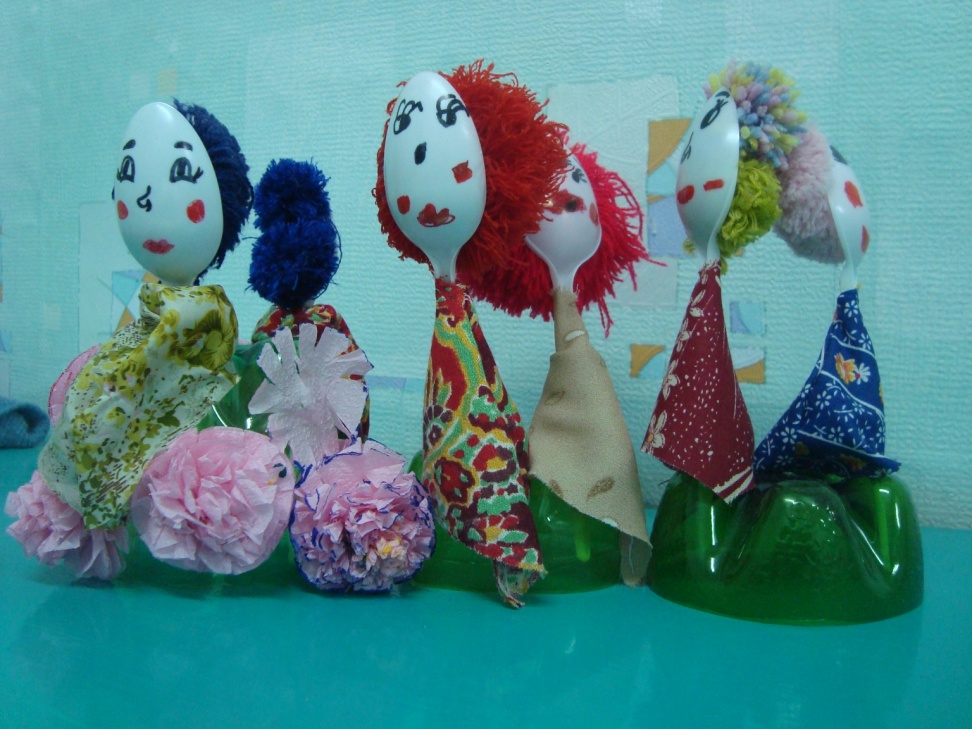 фантазия
воображение
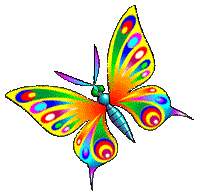 мышление
память
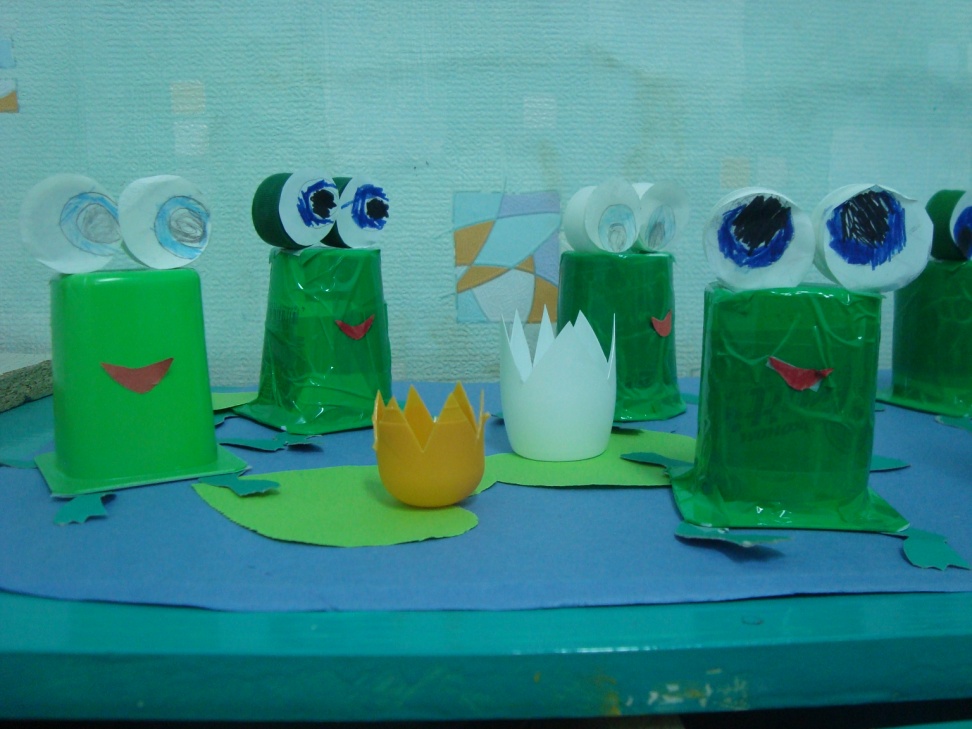 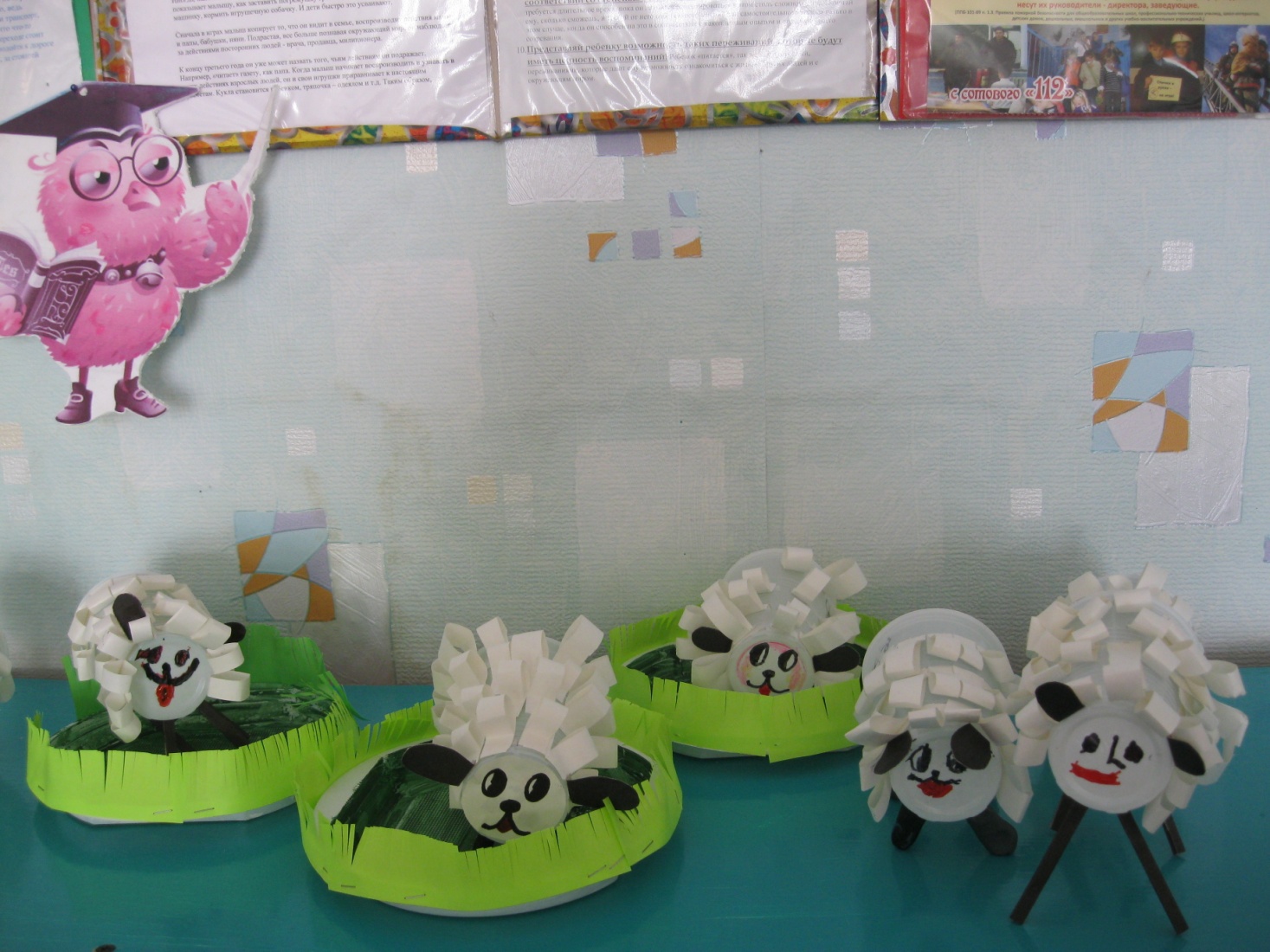 желание экспериментировать
изобретать
Использование тематического принципа построения занятий позволяет варьировать их в зависимости от умений и навыков детей, добиваться более значительного результата. Такие циклы дают возможность создавать с детьми из разных материалов общие композиции, позволяющие использовать их в оформлении группы.
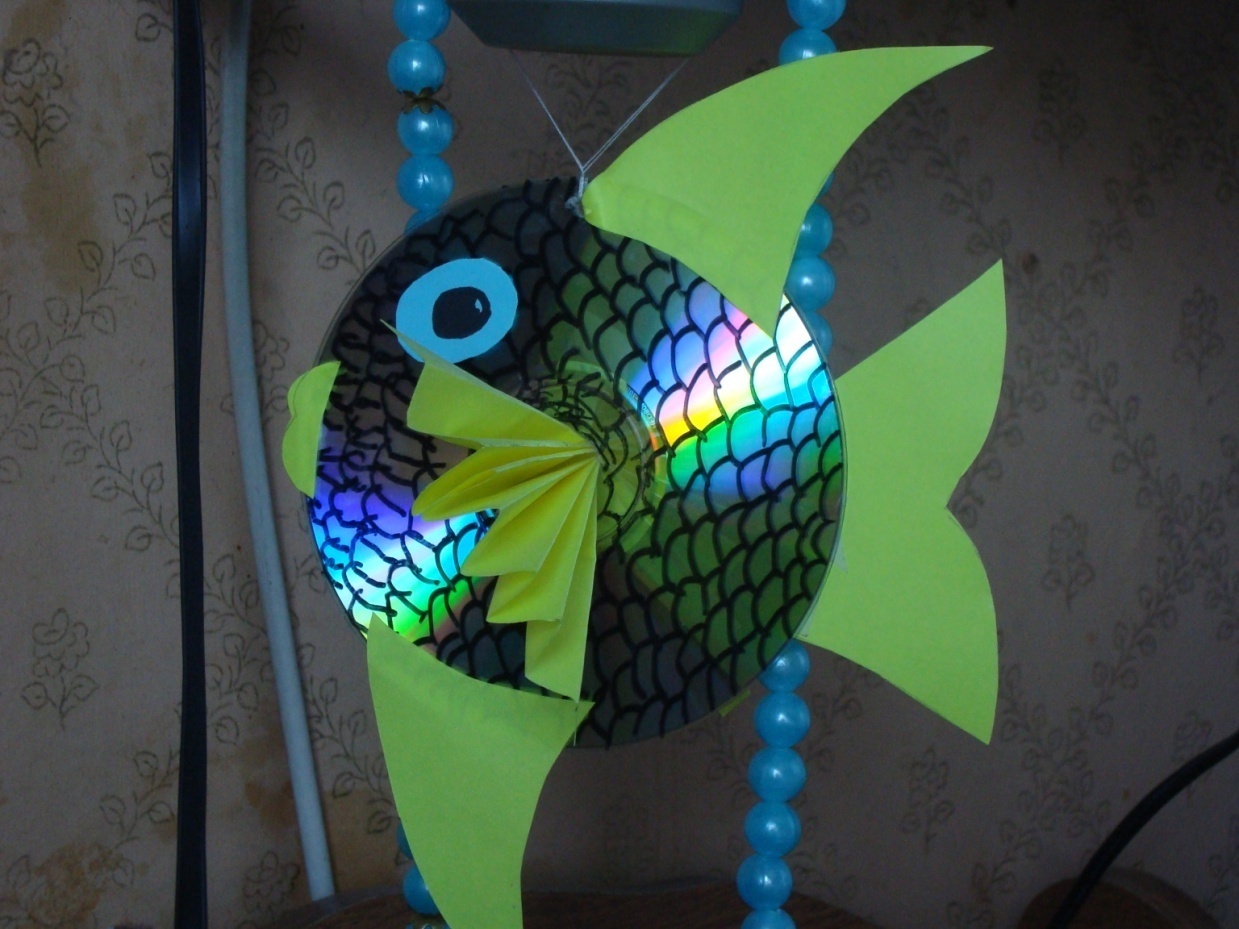 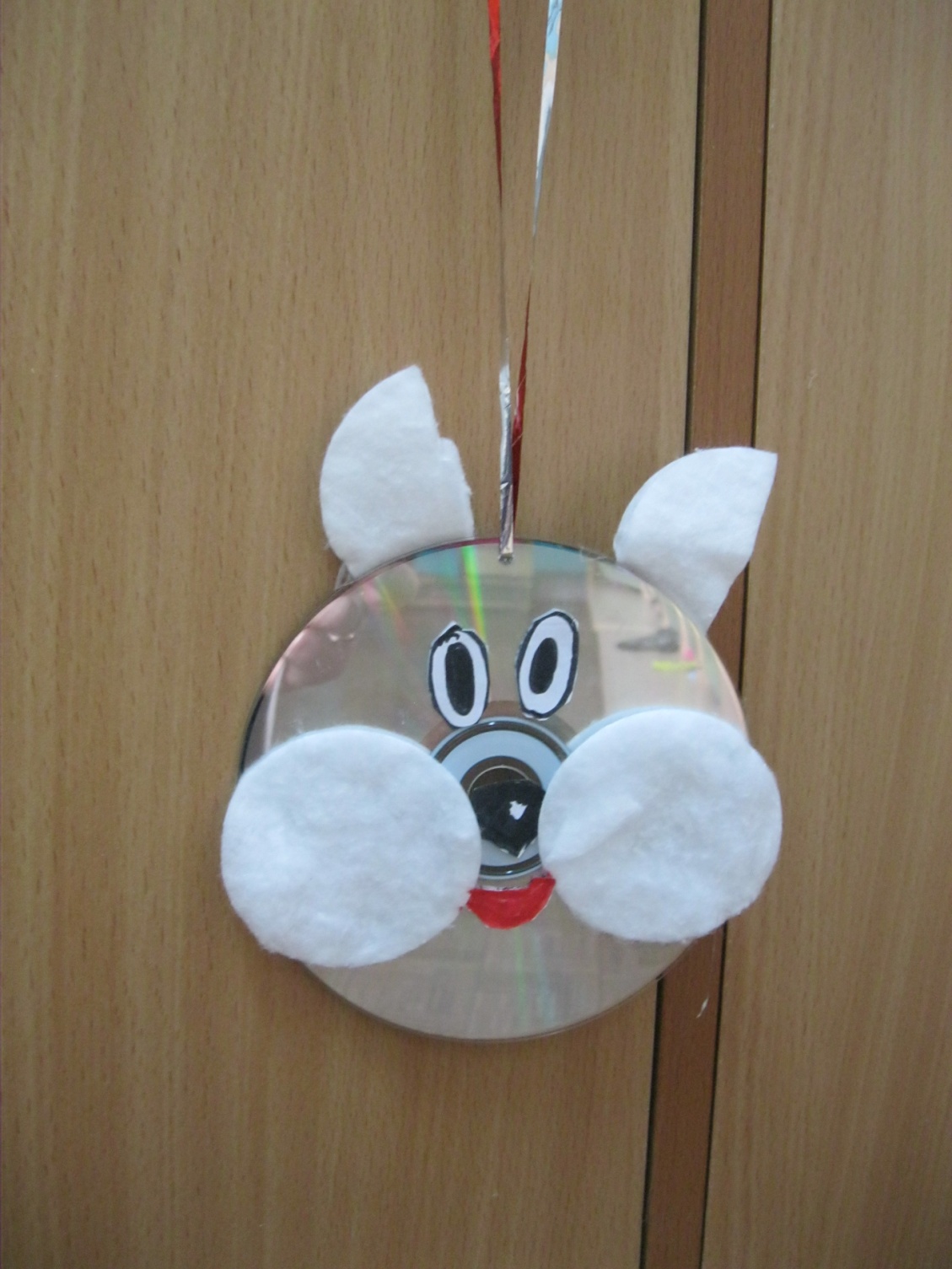 Здравствуй, осень!
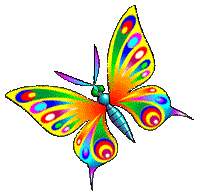 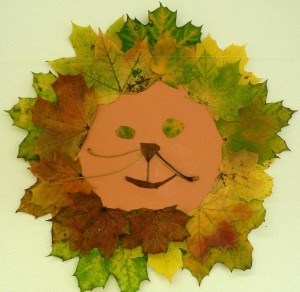 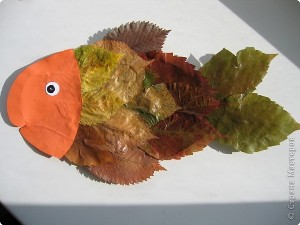 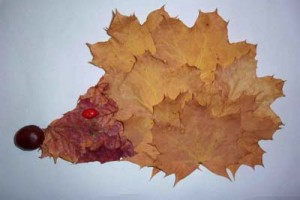 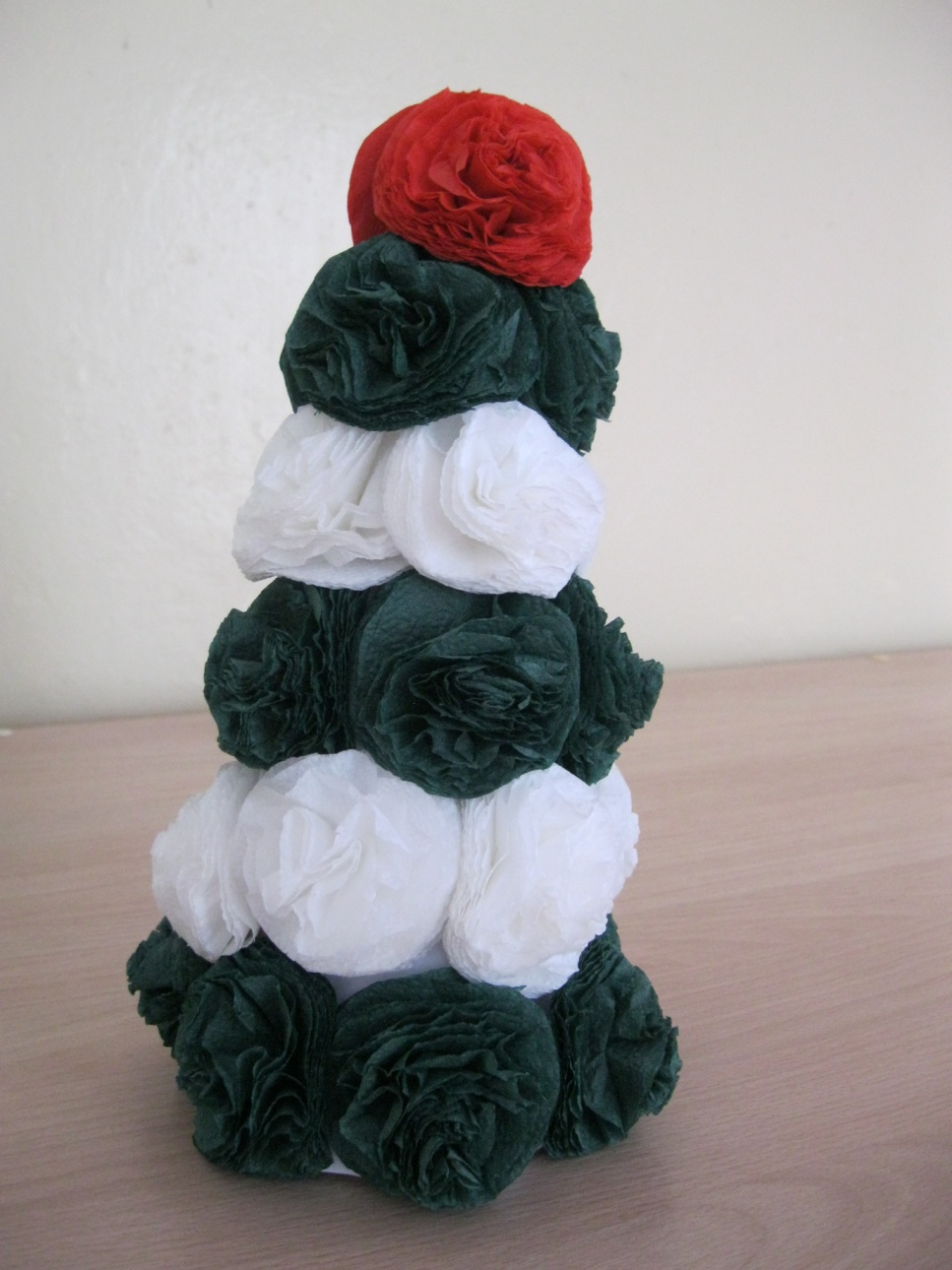 Встречаем Новый год!
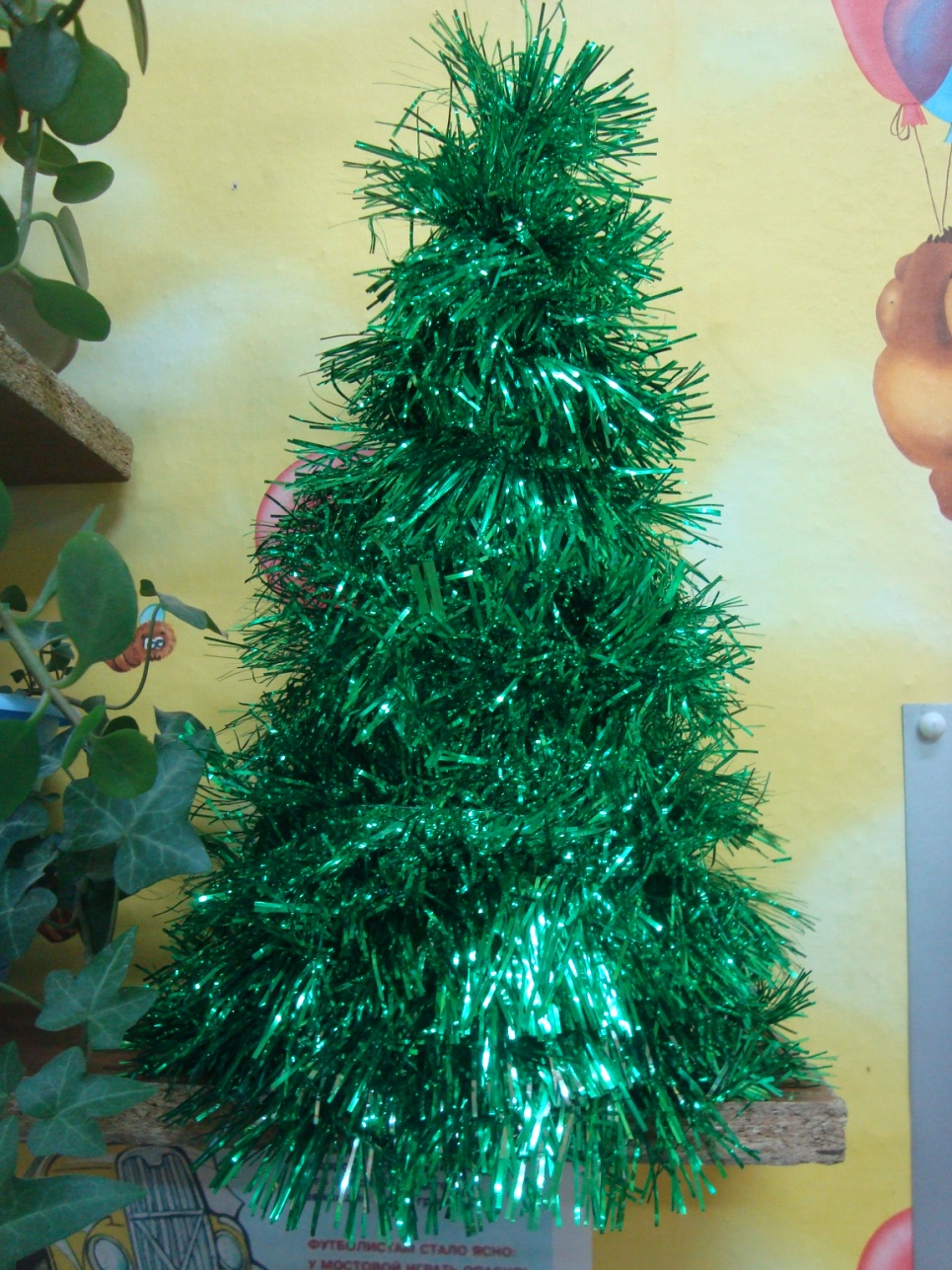 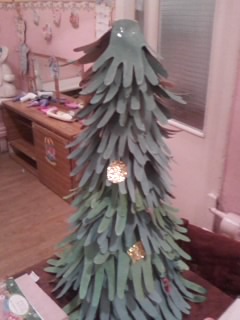 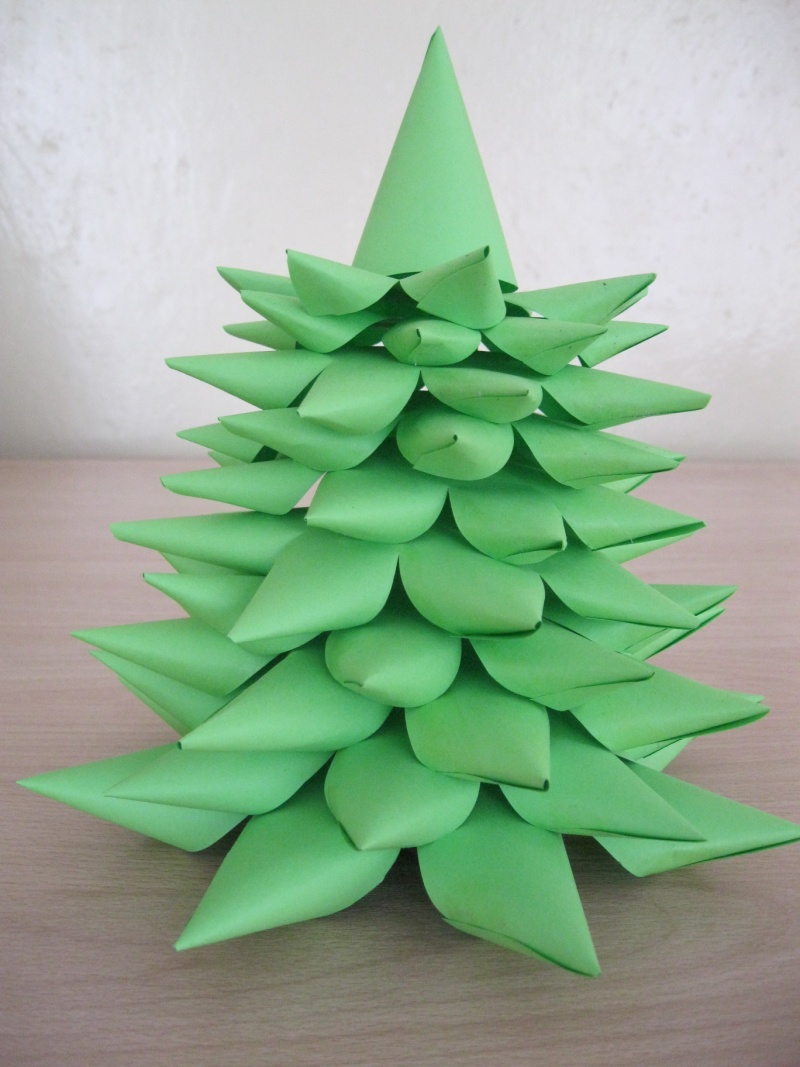 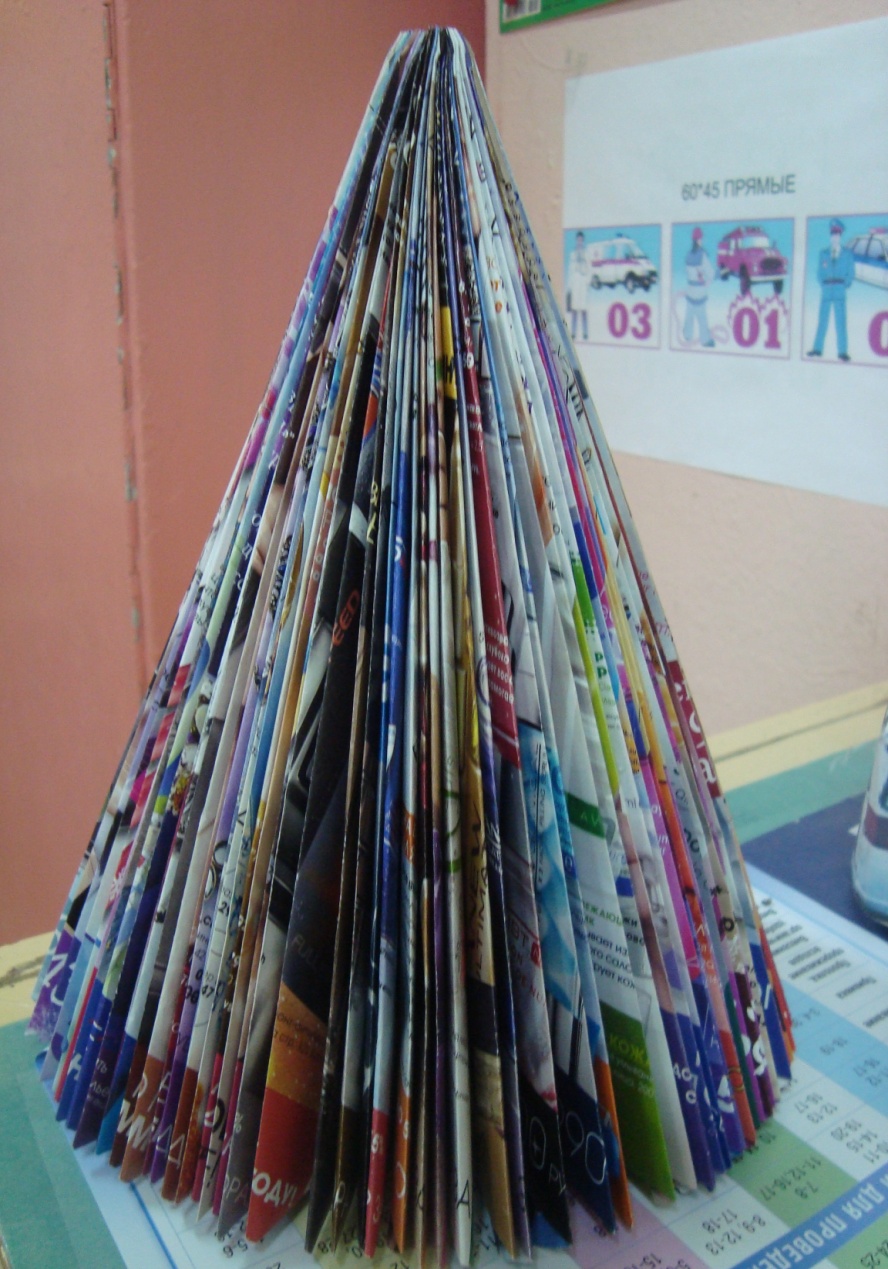 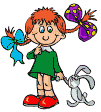 Цветы для мамы
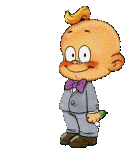 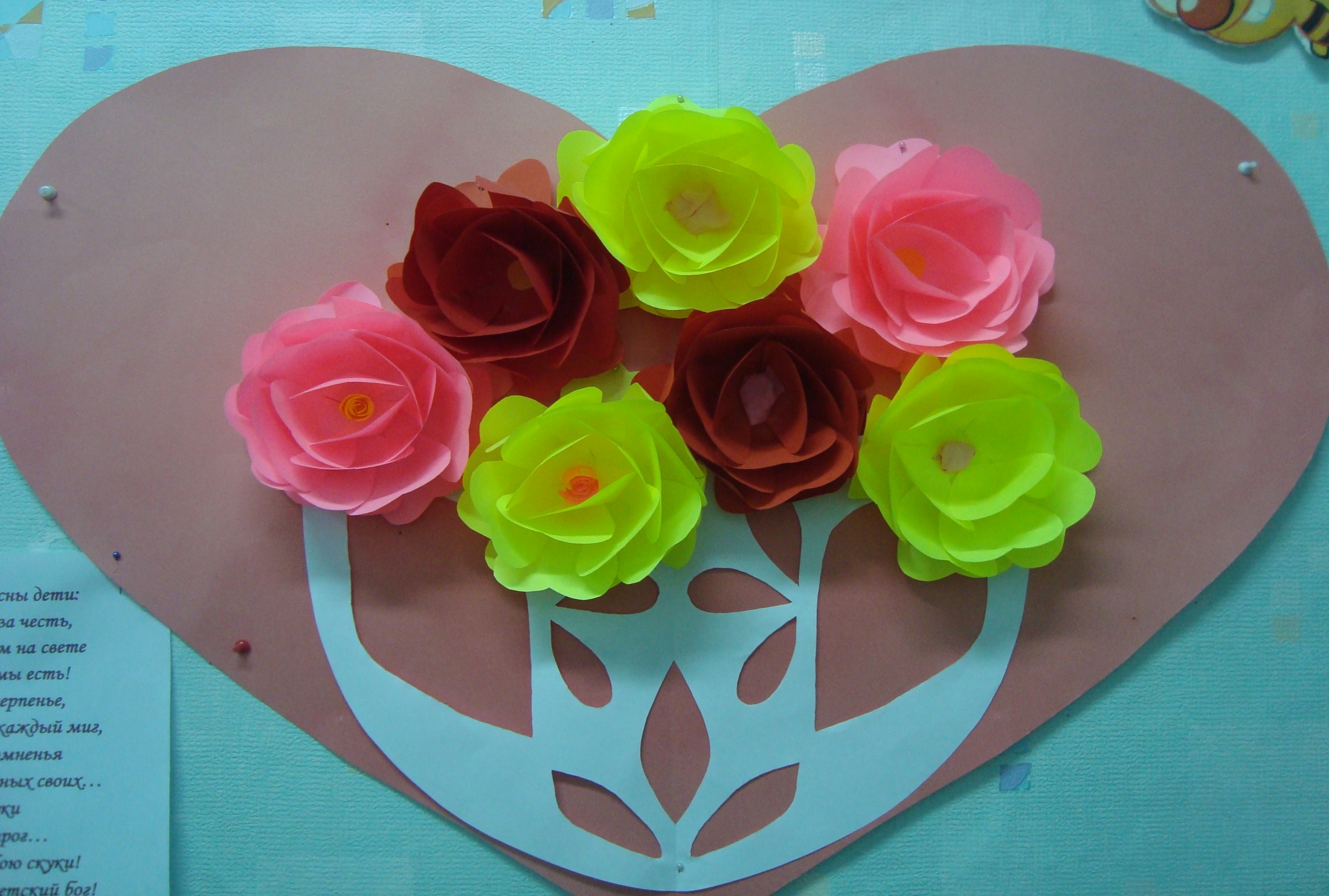 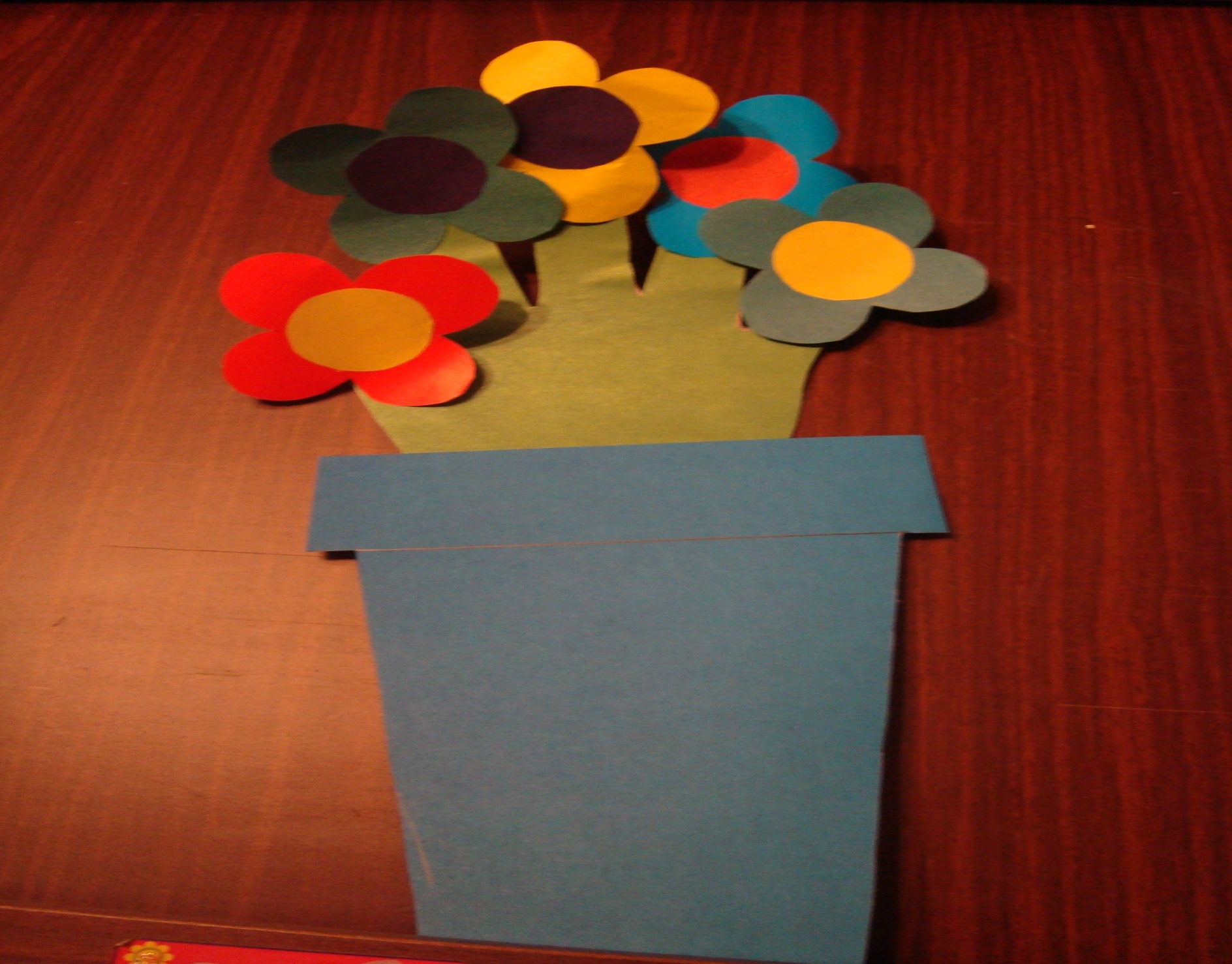 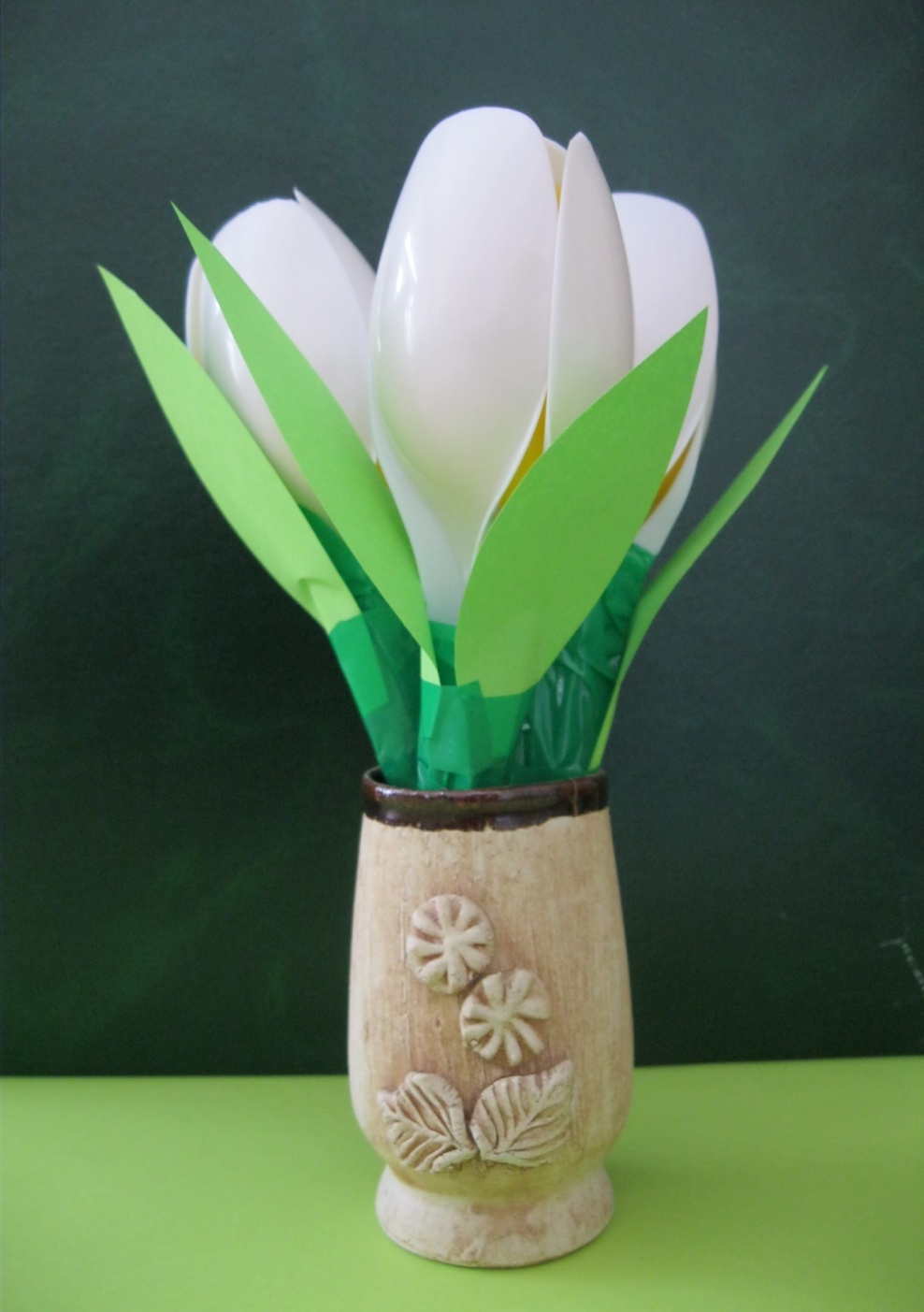 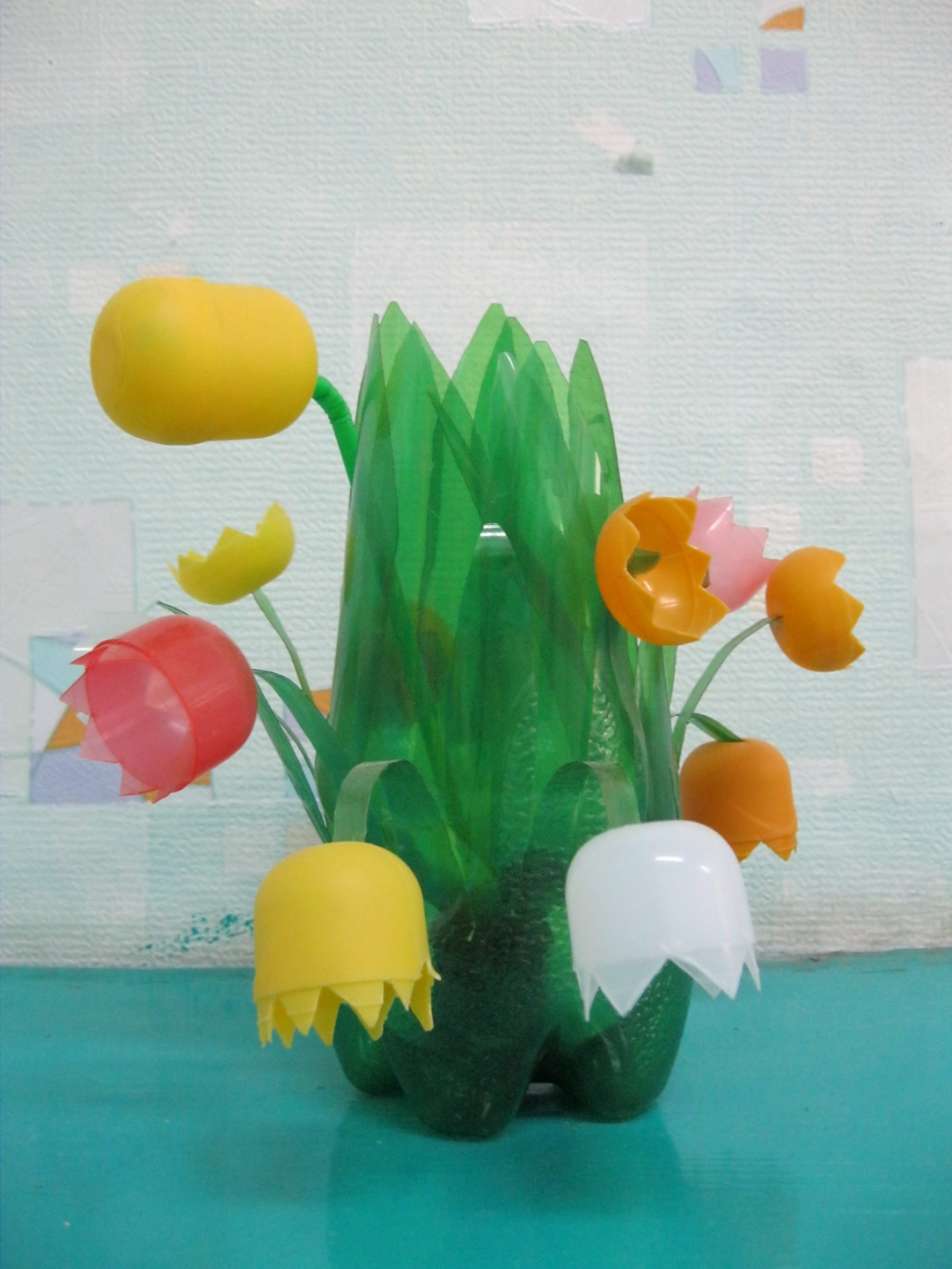 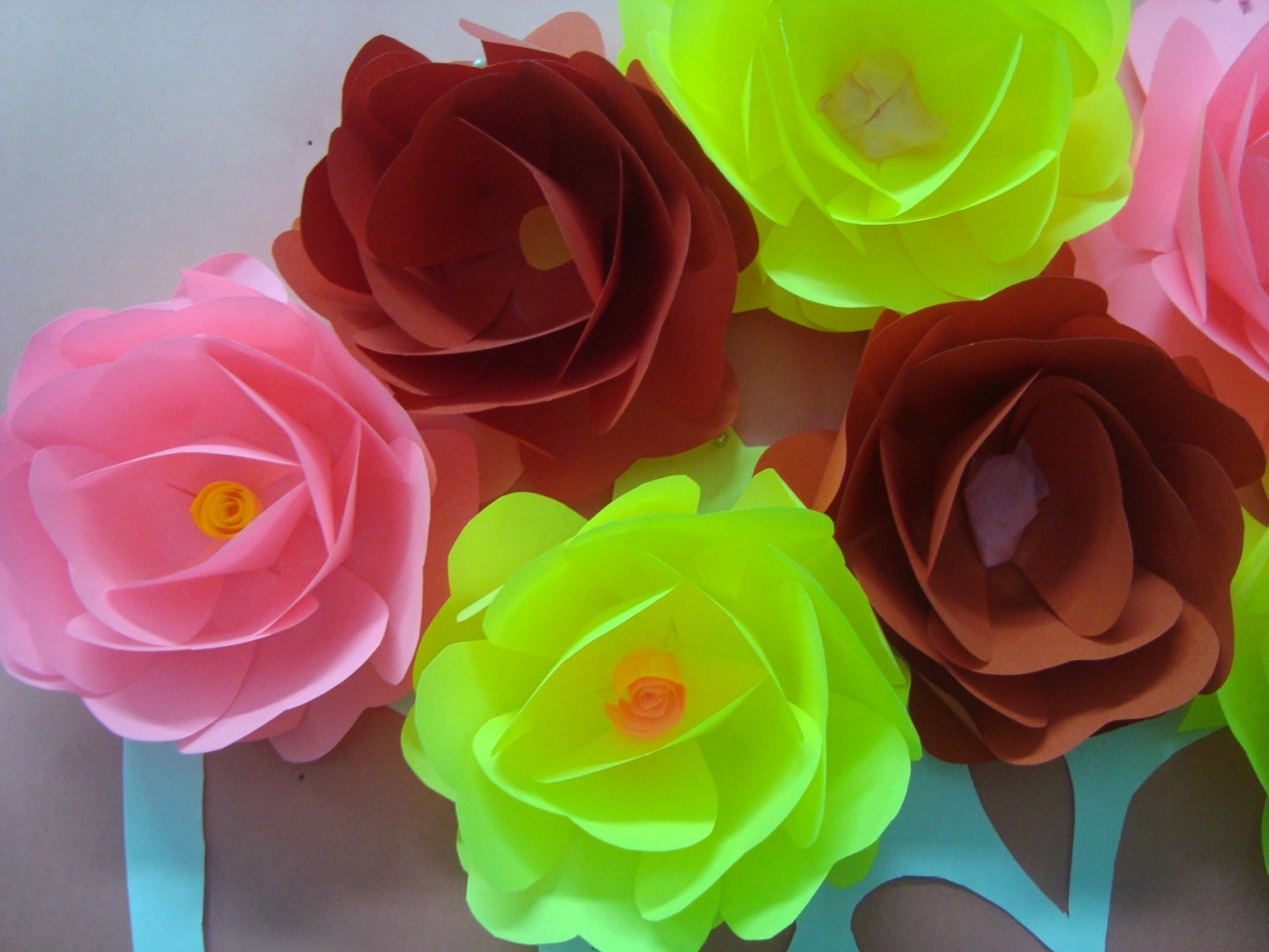 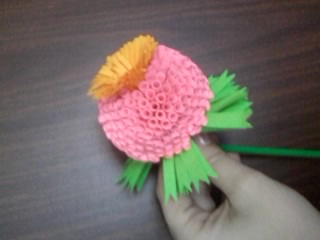 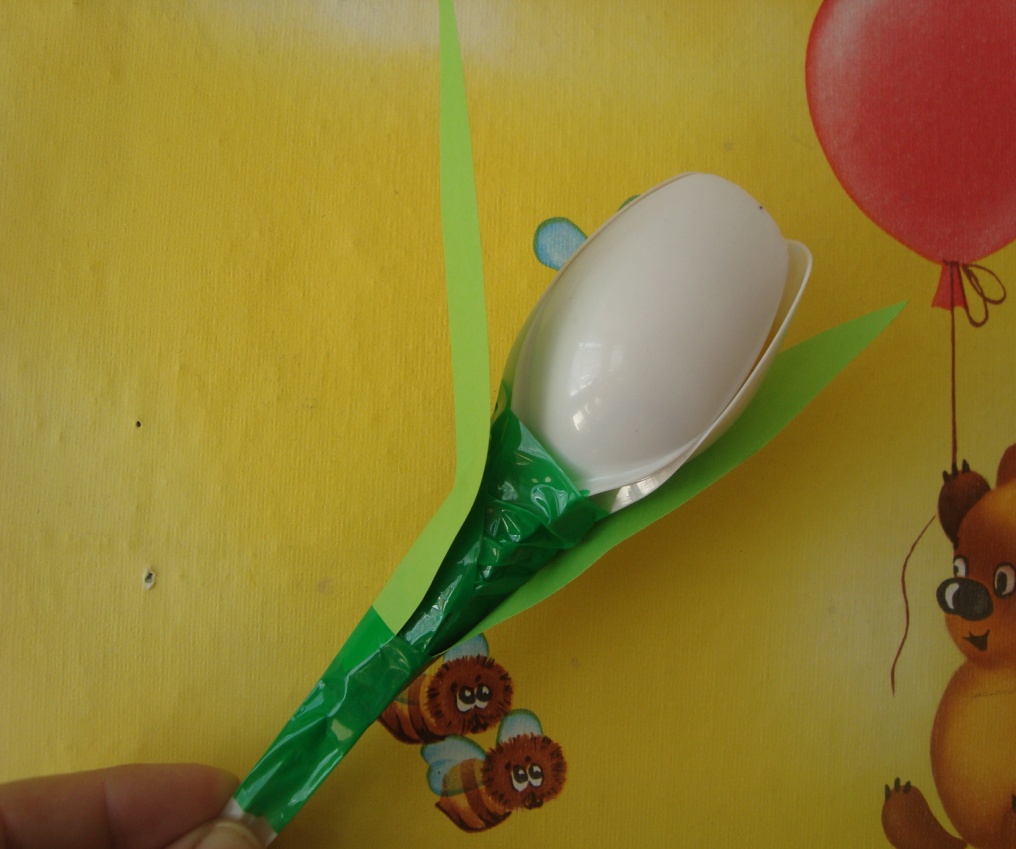 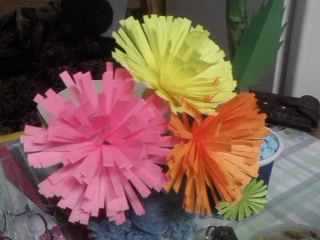 День космонавтики
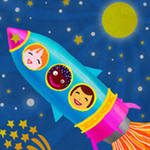 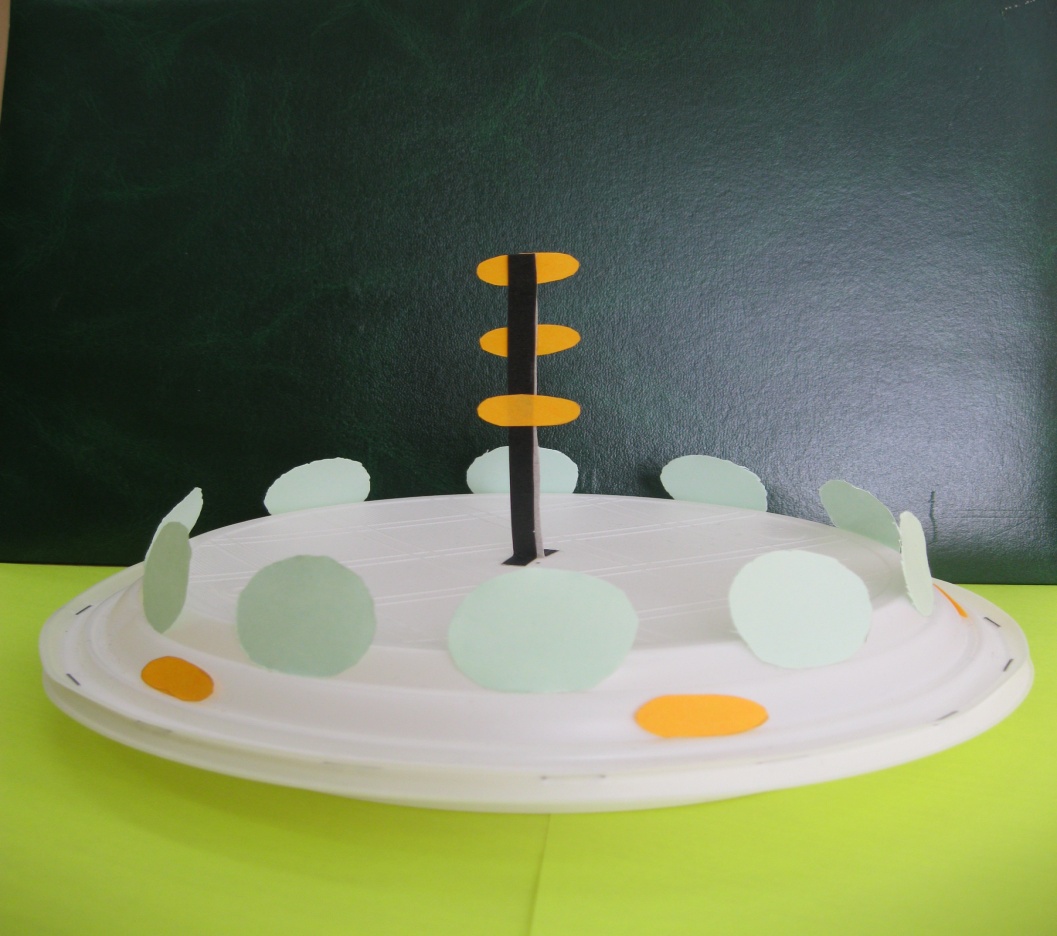 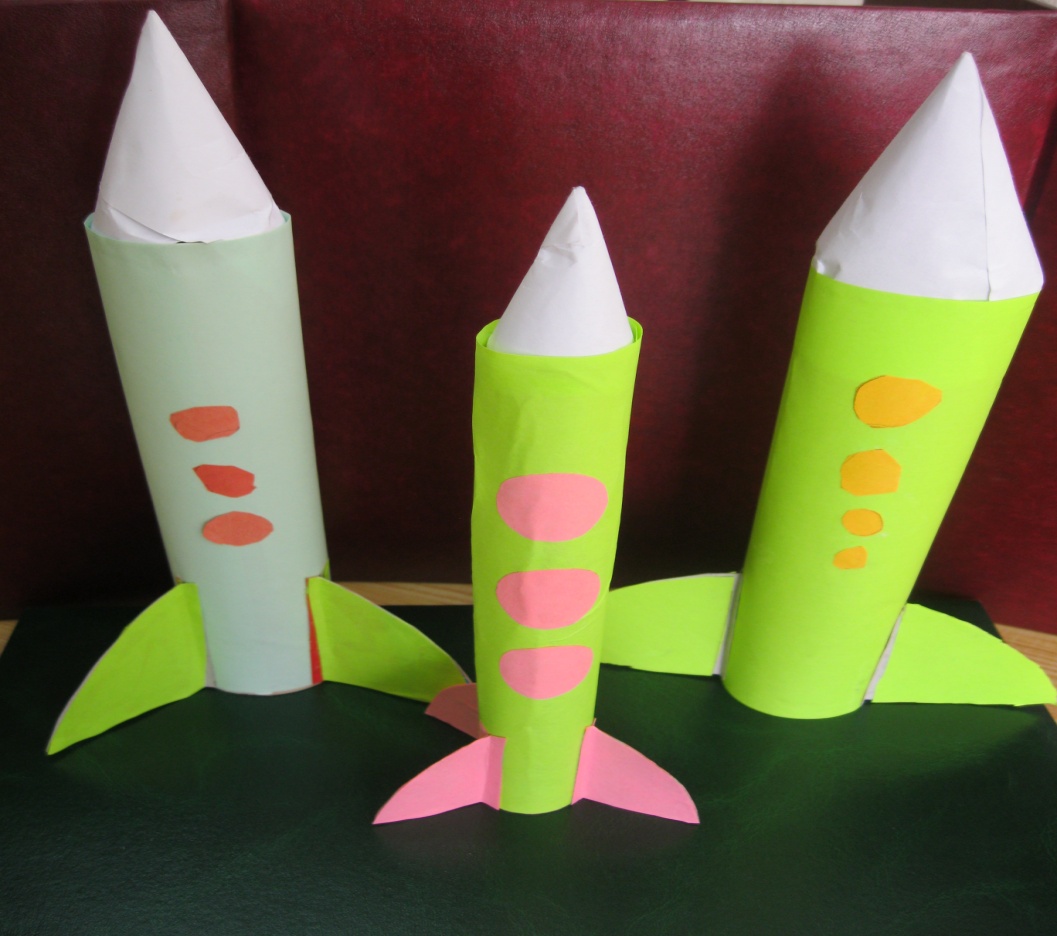 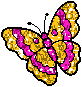 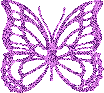 Поделки из пластиковых бутылок
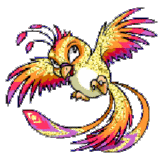 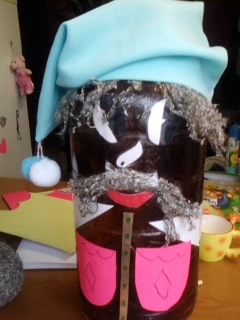 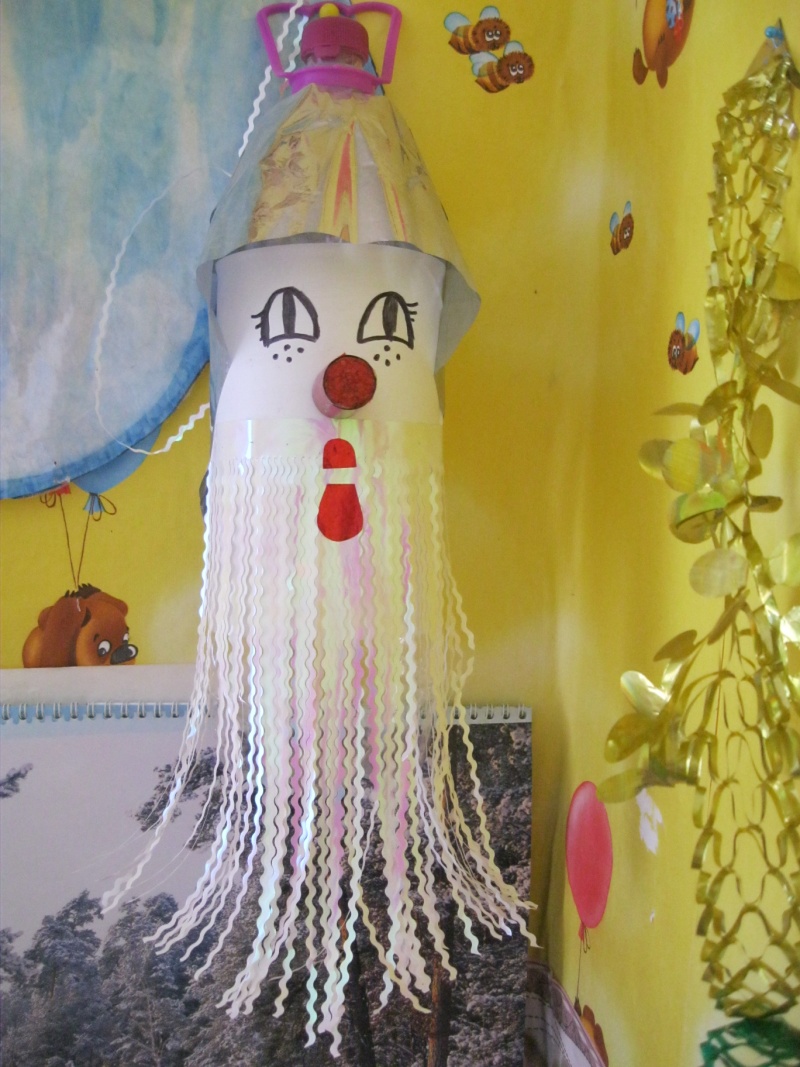 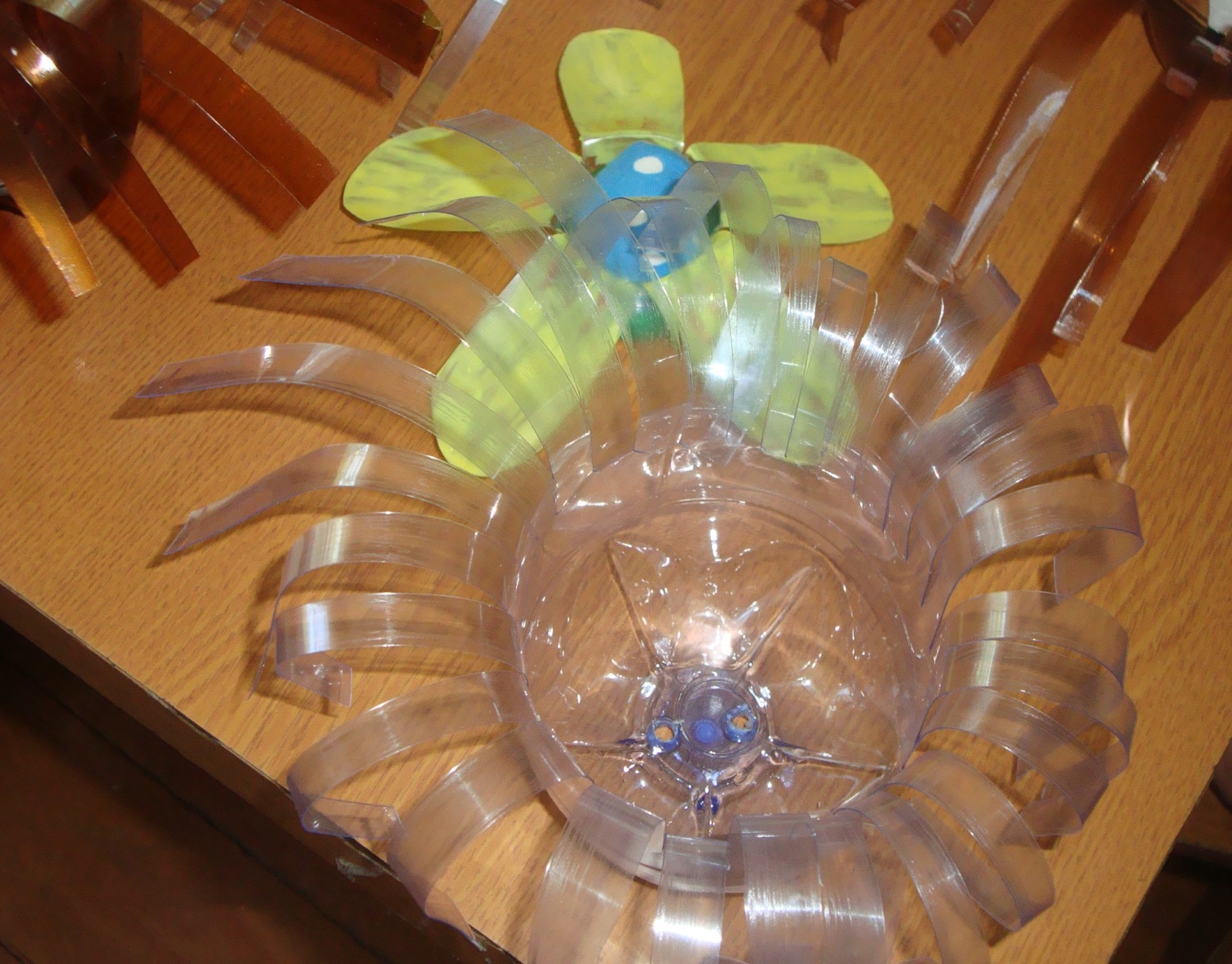 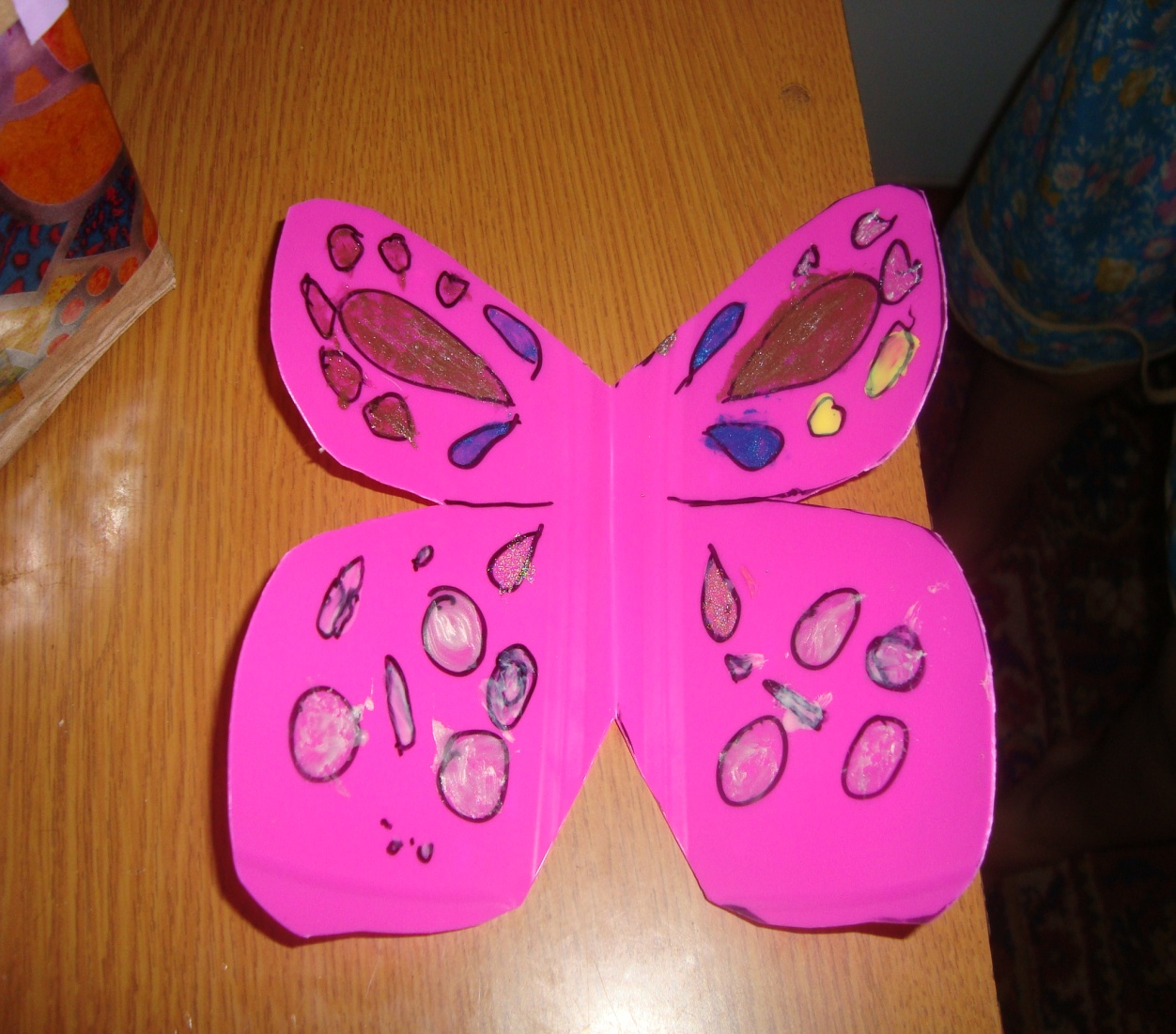 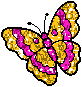 Художественный ручной труд - это творческая работа ребёнка с различными материалами.
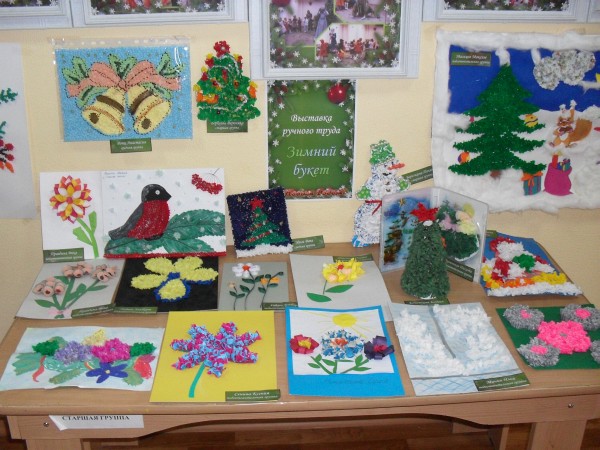 «Я хочу  это сделать сам»
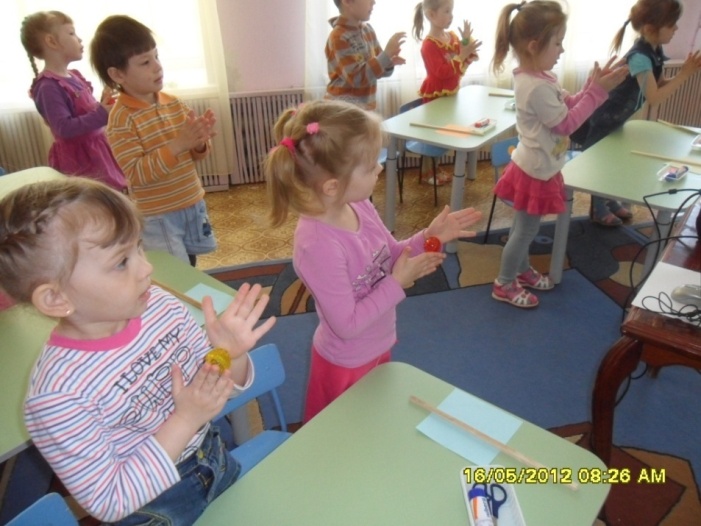 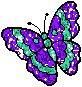 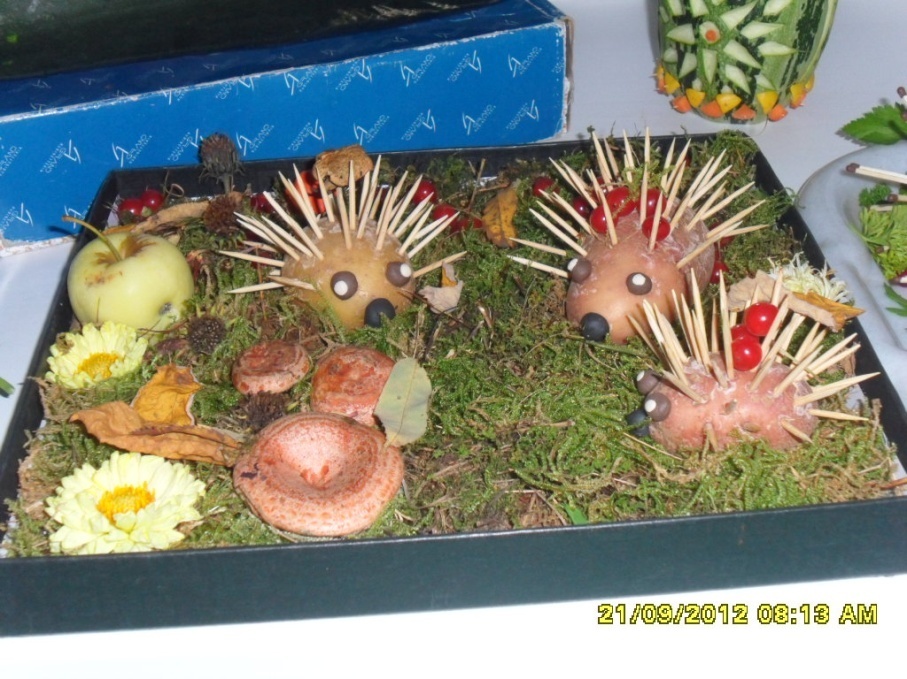 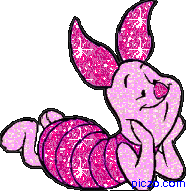 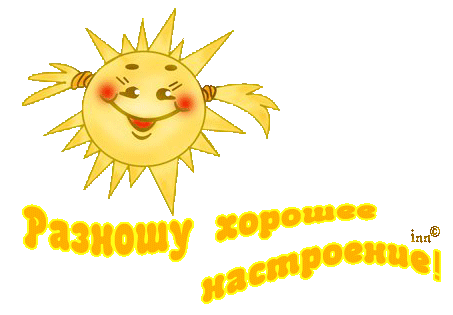 Благодарю  за внимание !
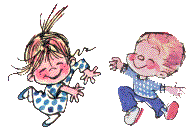